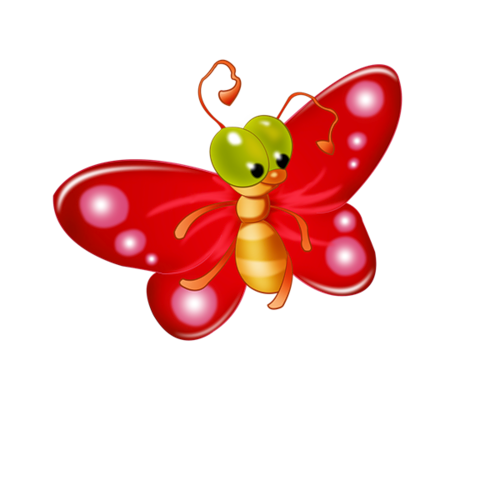 19.04.2024 г.
Разноцветные ладошки
Рисование 
«Моя любимая игрушка»
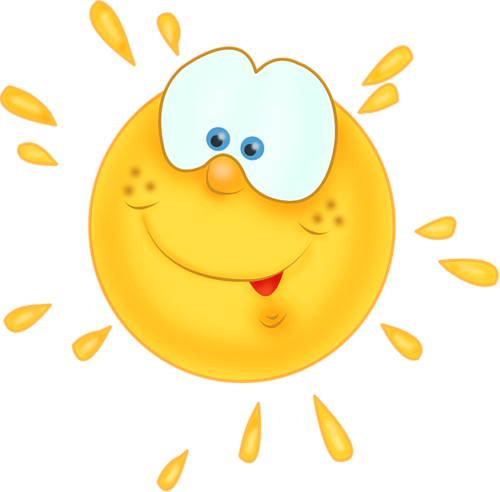 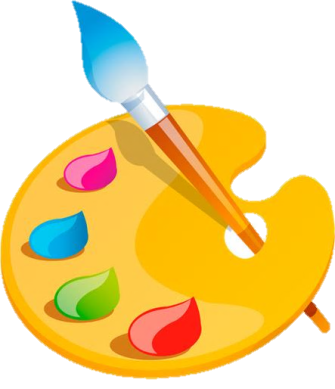 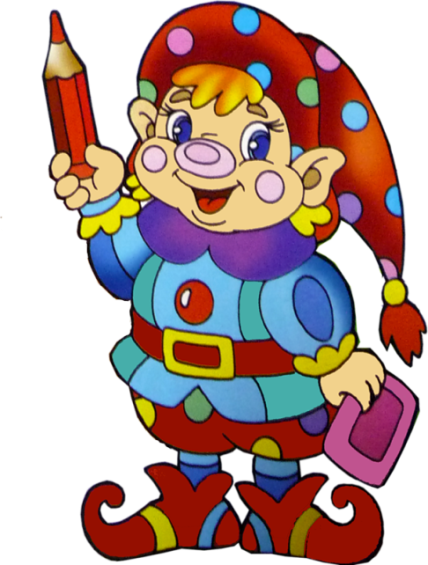 Здравствуйте, ребята! Сегодня на нашем занятии «Разноцветные ладошки», вы будете рисовать свою любимую игрушку.Желаю творческих успехов!
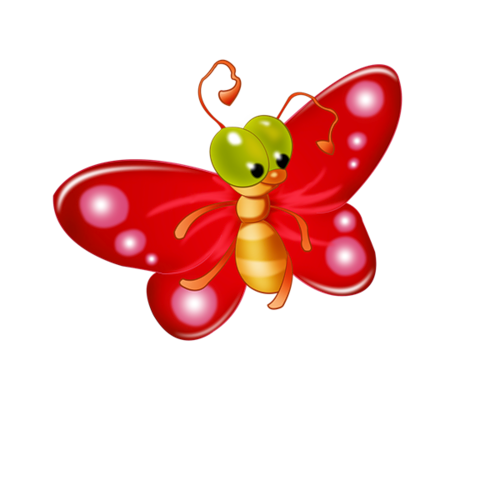 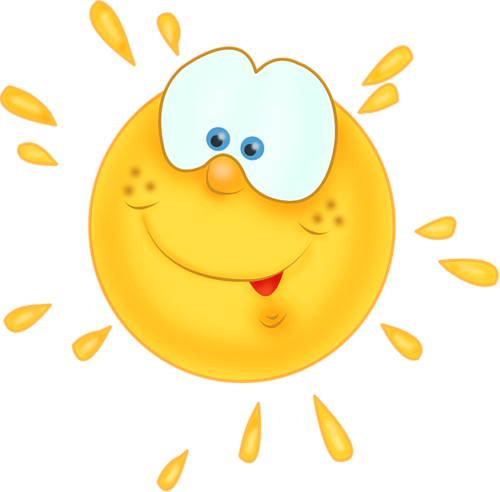 ЗАГАДКИ
Стукнешь о стенку — А я отскочу.Бросишь на землю — А я подскочу.Я из ладоней в ладони лечуСмирно лежать не хочу.Мяч
Вот упрямый человек!Не заставишь лечь вовек!Вам такой встречается?Он совсем не хочет спать,Положу – встает опятьИ стоит – качается.Как он называется?Неваляшка
Его держу за поводок,Хотя он вовсе не щенок.А он сорвался с поводкаИ улетел под облака.Воздушный шар
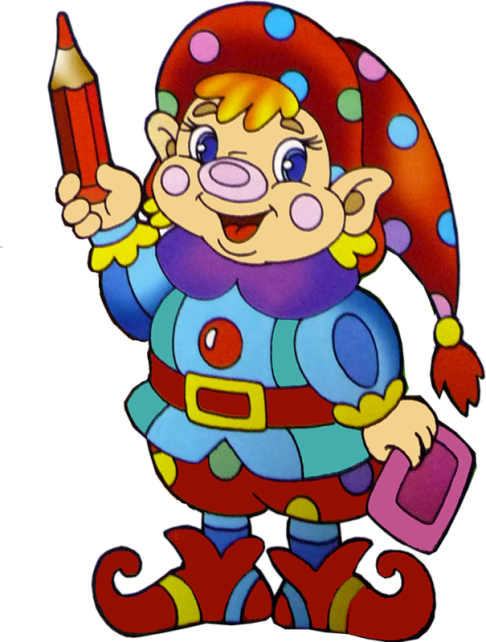 Рядом разные подружки,Но похожи друг на дружку.Все они сидят друг в дружке,А всего одна игрушка.Матрешка
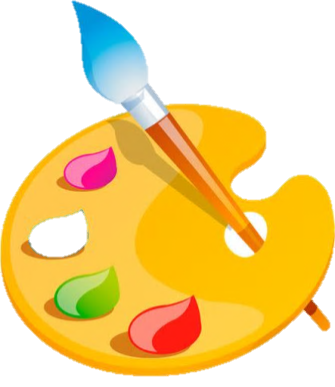 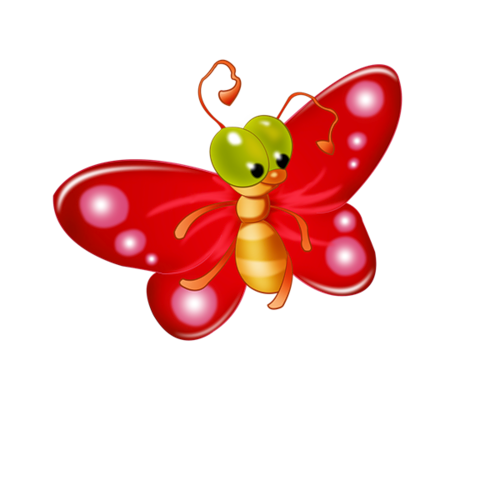 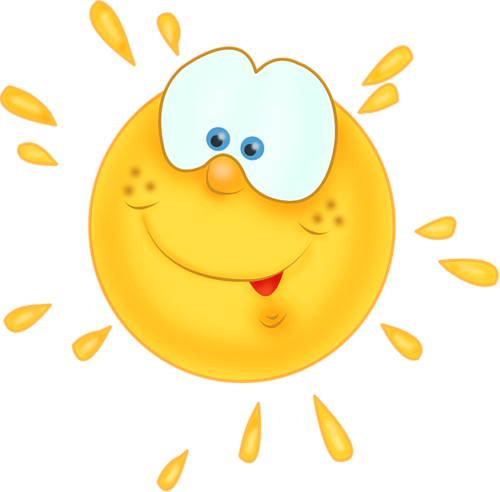 СТИХИ
Деревянные матрешкиДеревянная матрешкаВлезла с Машей на окошко.По карнизу ходит кошкаИ не может сосчитать:То стоит одна матрешка,То матрешек целых пять!Г. Лагздынь
Дали Маше погремушку,И гремит она над ушком.Маша не пугается,Маша улыбается.М. Дружинина
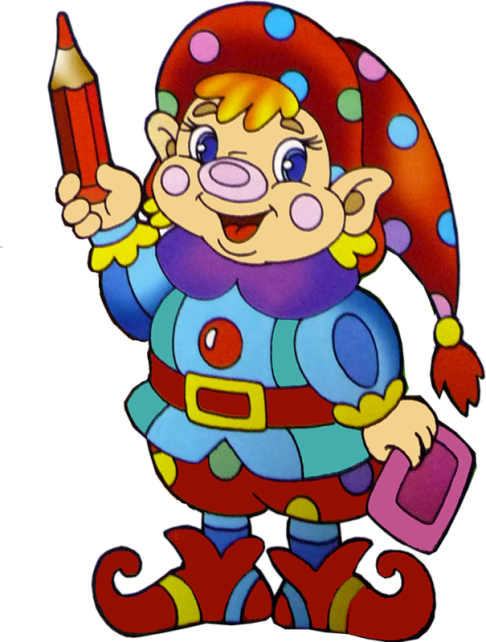 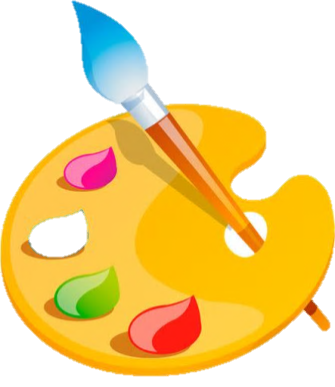 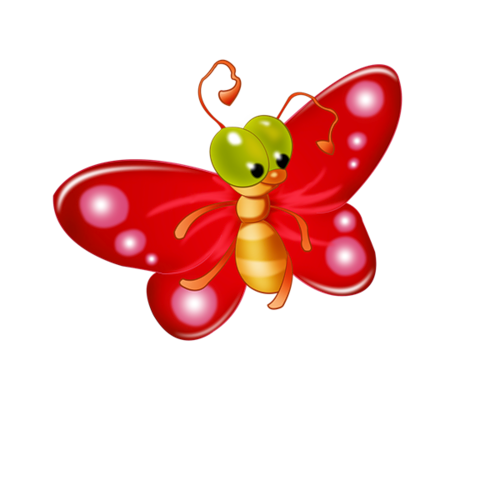 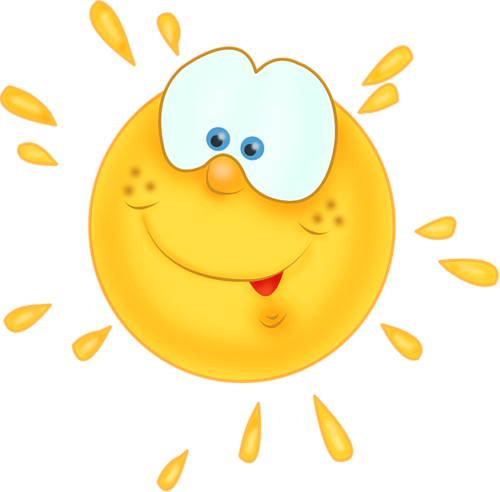 Физкультминутка "Игрушки"
Скачет конь наш, цок-цок-цок. (скачут как лошадки)Слышен топот быстрых ног.Кукла, кукла, попляши, (приседают с пружинкой)Своей ручкой помаши.Вот как кружится волчок – (кружатся)Прожужжал и на пол лёг.Самолёт летит, летит, (руки в стороны)Лётчик смелый в нём сидит.А теперь мы все-матрёшки, (хлопают в ладоши)Громко хлопаем в ладошки.
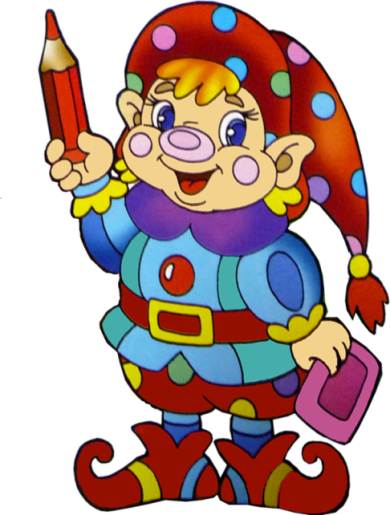 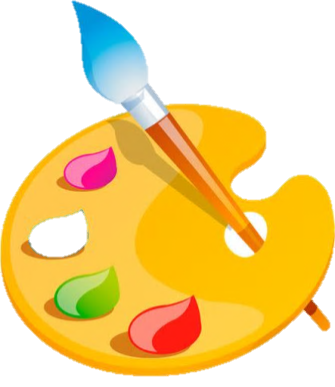 Ребята, у каждого из вас есть своя любимая игрушка! 
Я предлагаю вам нарисовать свои любимые игрушки.
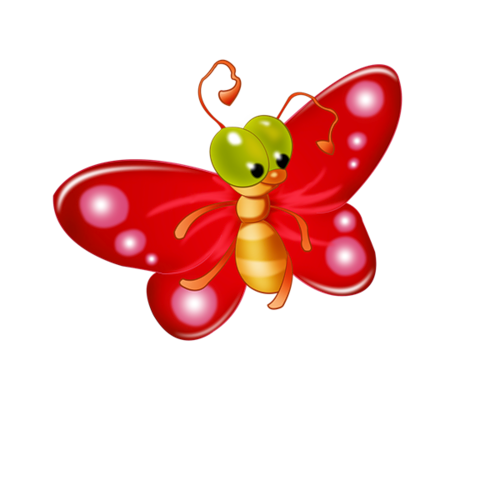 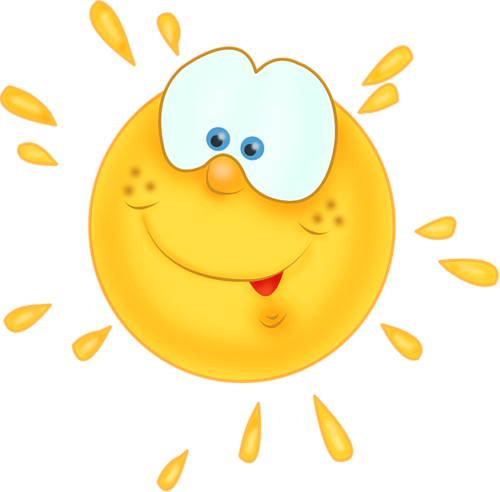 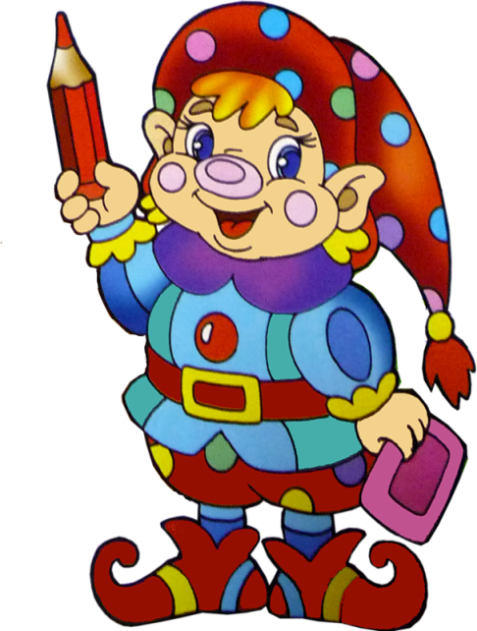 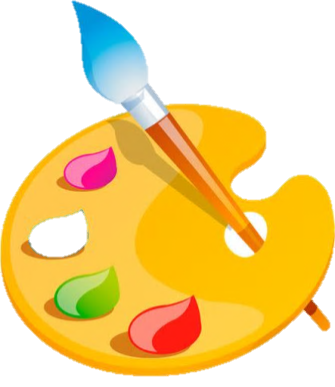 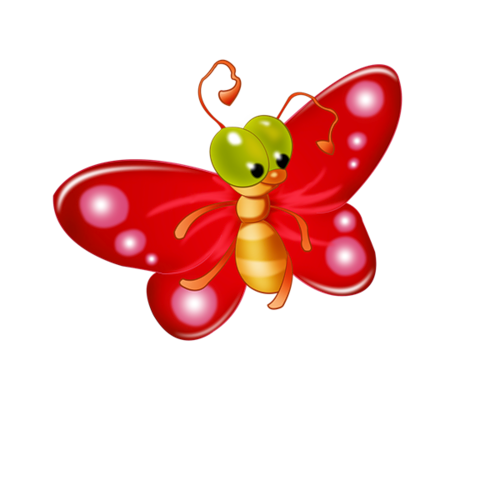 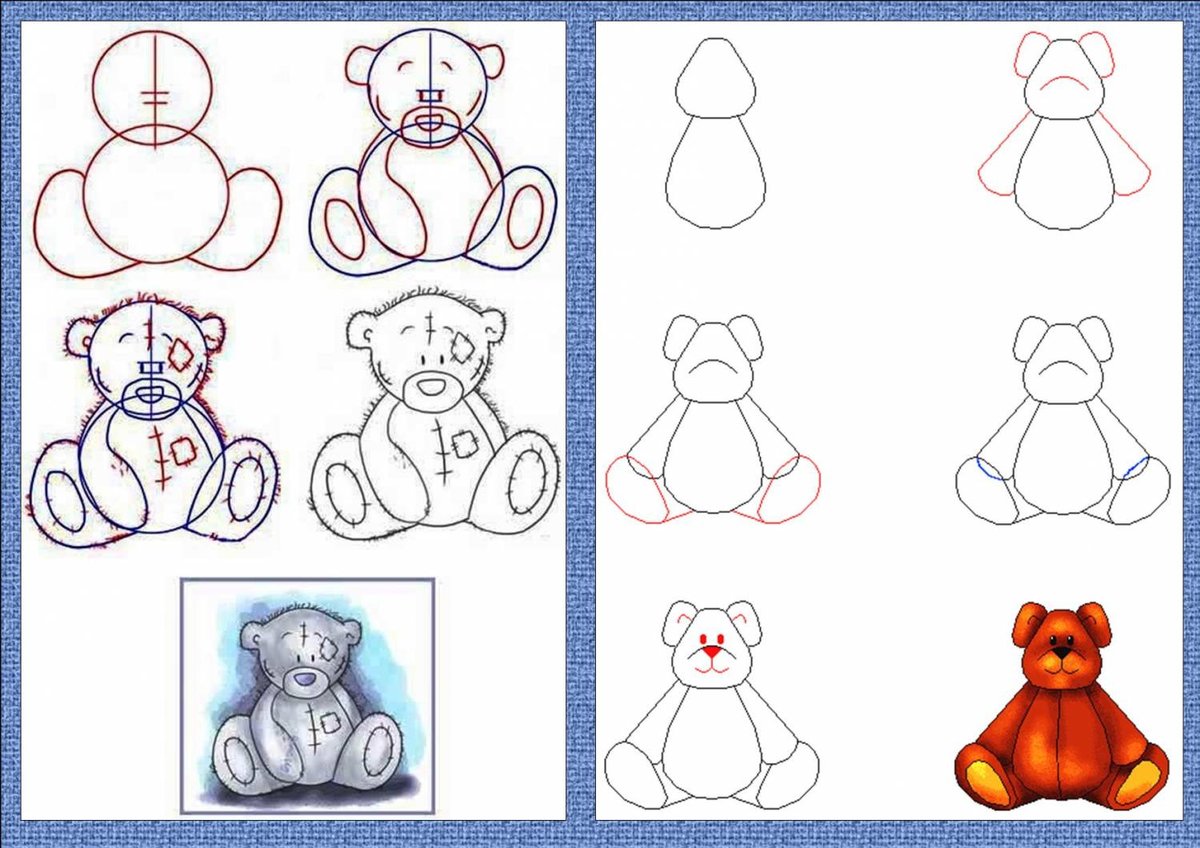 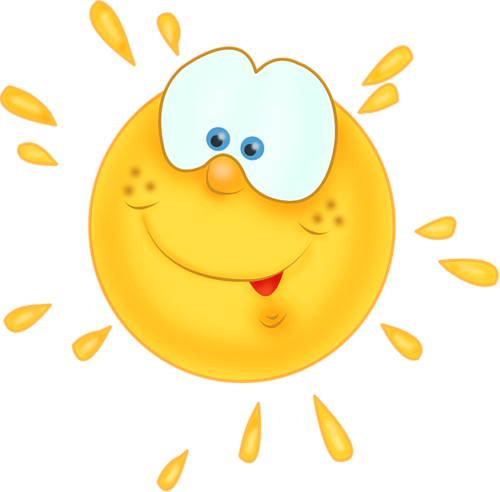 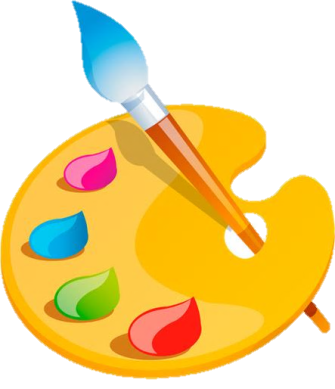 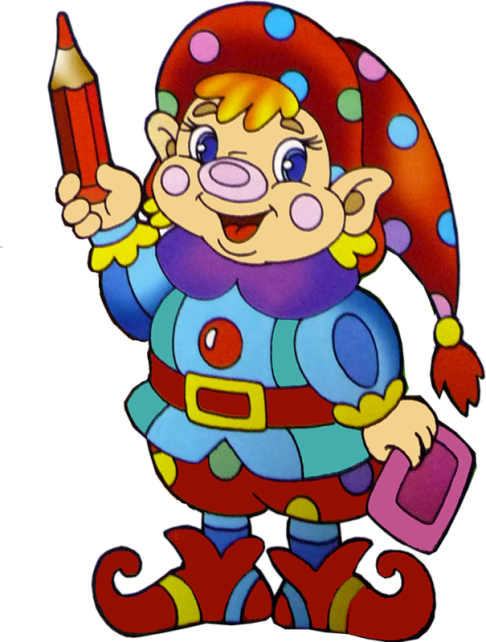 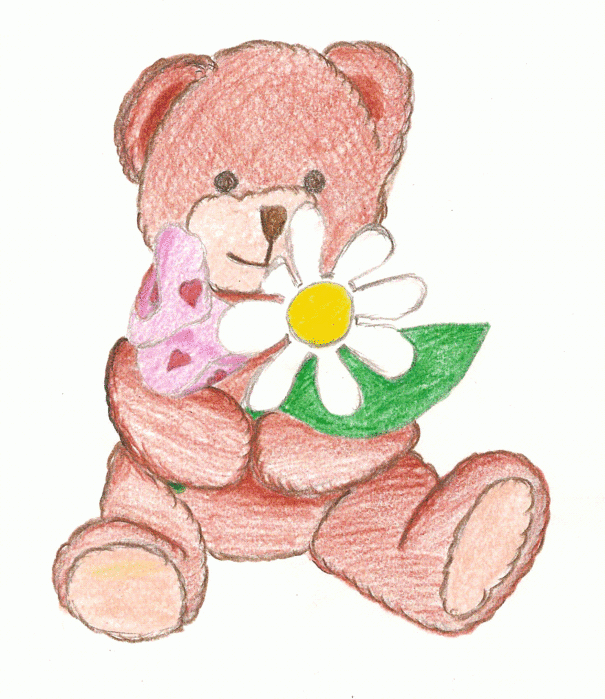 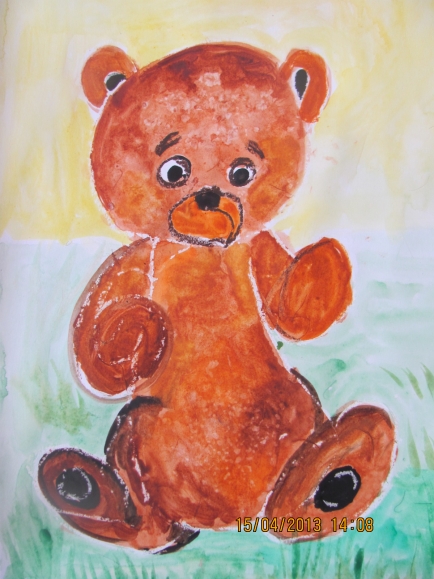 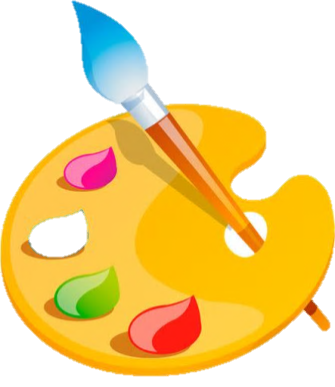 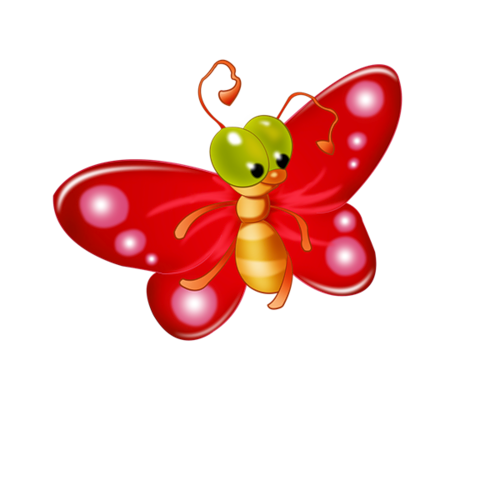 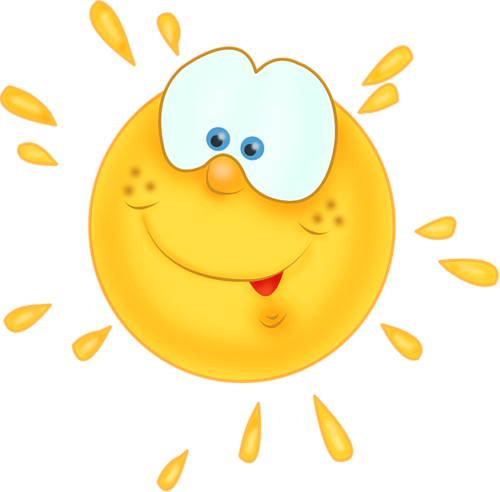 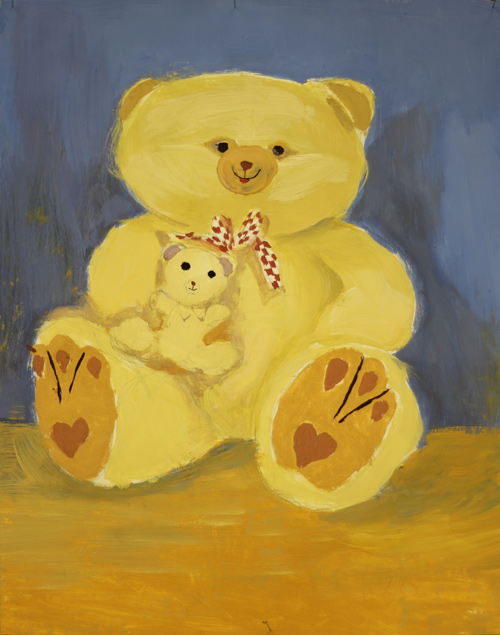 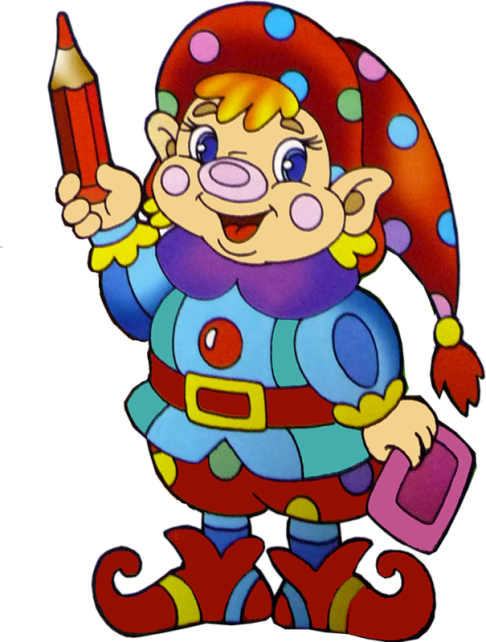 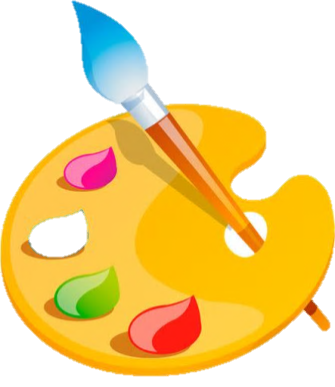 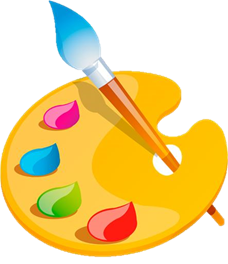 У вас получатся очень красивые рисунки. Опишете свою любимую игрушку и расскажите за что ее любите.